مشكلات الغسيل وأخطاؤه
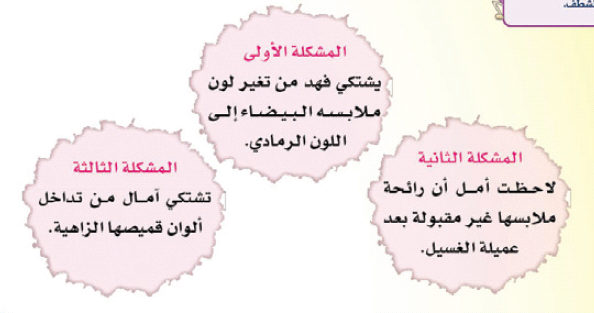 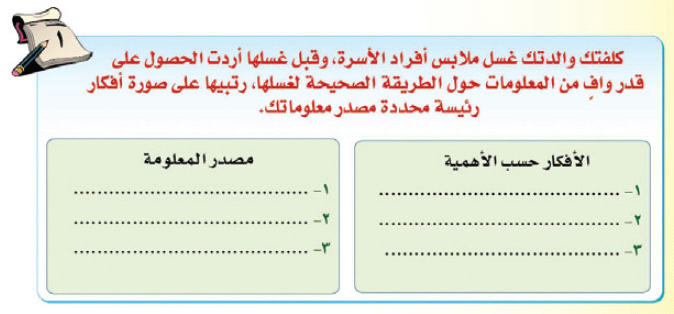 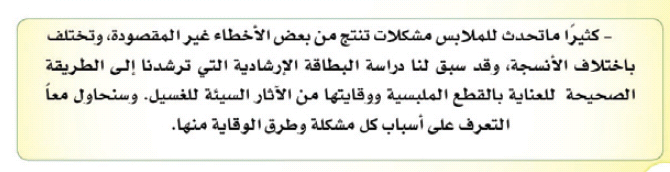 مشكلات الغسيل وأسبابه :
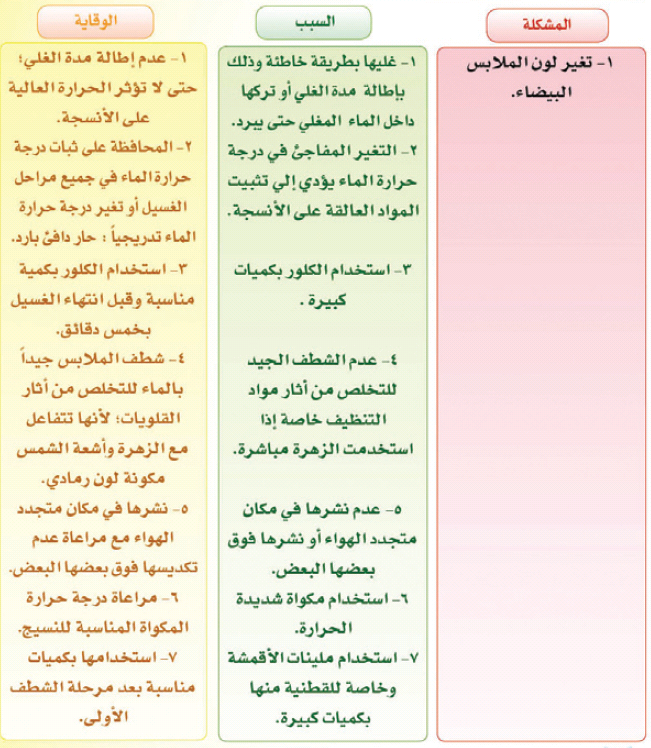 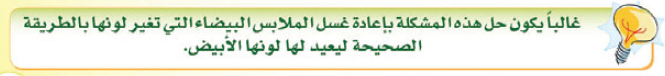 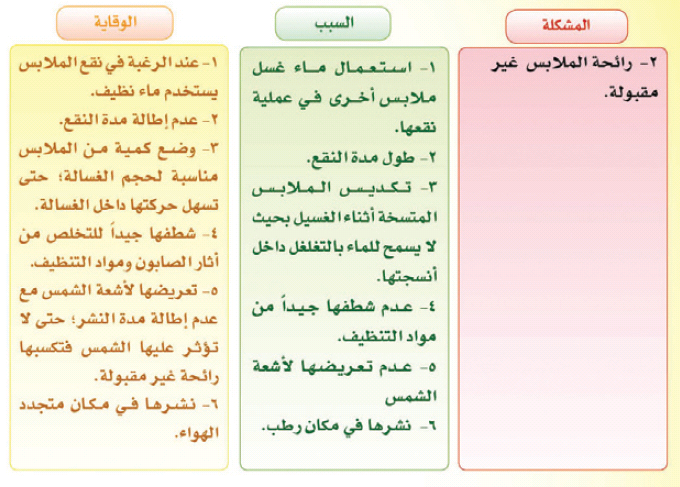 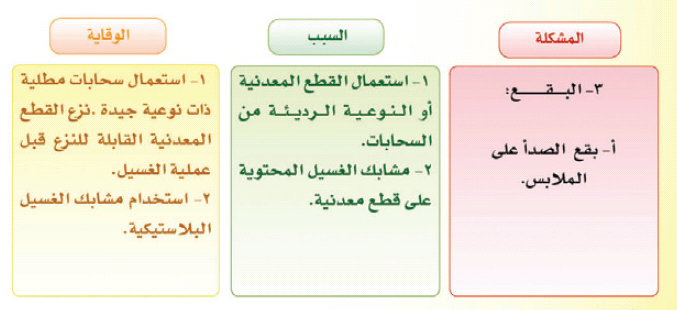 تزال بقعة الصدأ بدعكها بمزيج من عصير الليمون الحامض والملح .
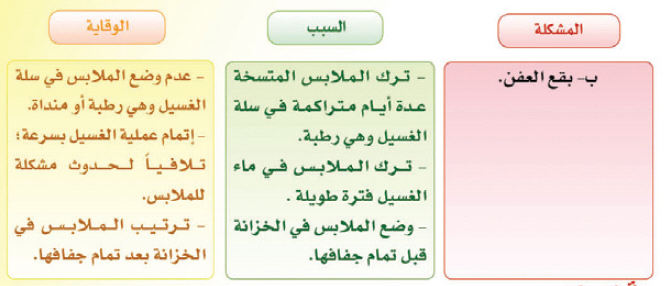 تذكري :
أن طول المدة الزمنية والحرارة يمكن أن يسبب ثبات البقعة في النسيج لذا يجب أن تزال البقع فور حدوثها .
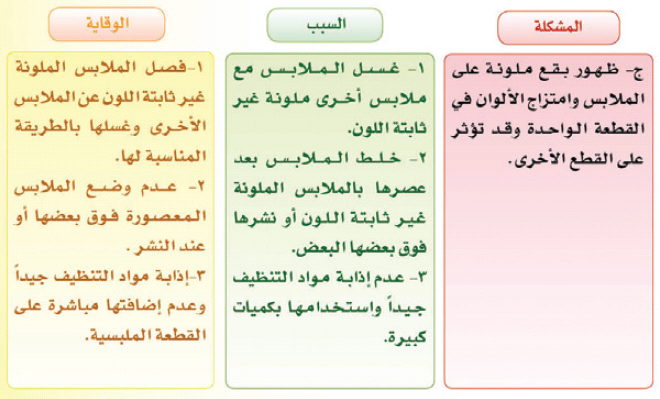 تذكري :
إن نقع الملابس في محاليل ساخنة يعمل على تثبيت البقع .
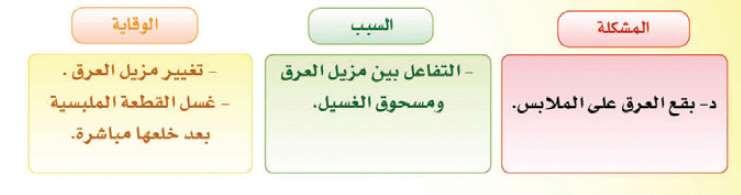 هناك مستحضرات حديثة لإزالة البقع عامة ولكن يجب استعمالها قبل غسيل الملابس .
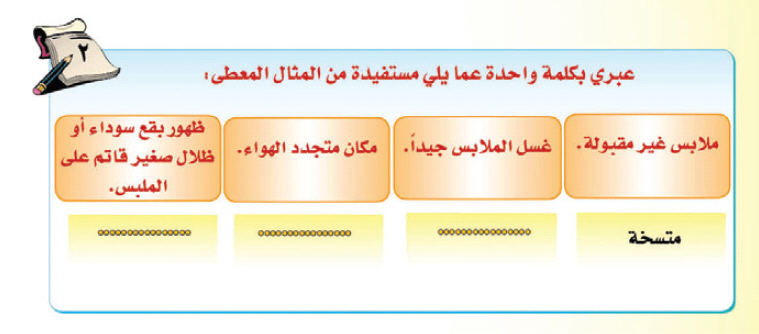 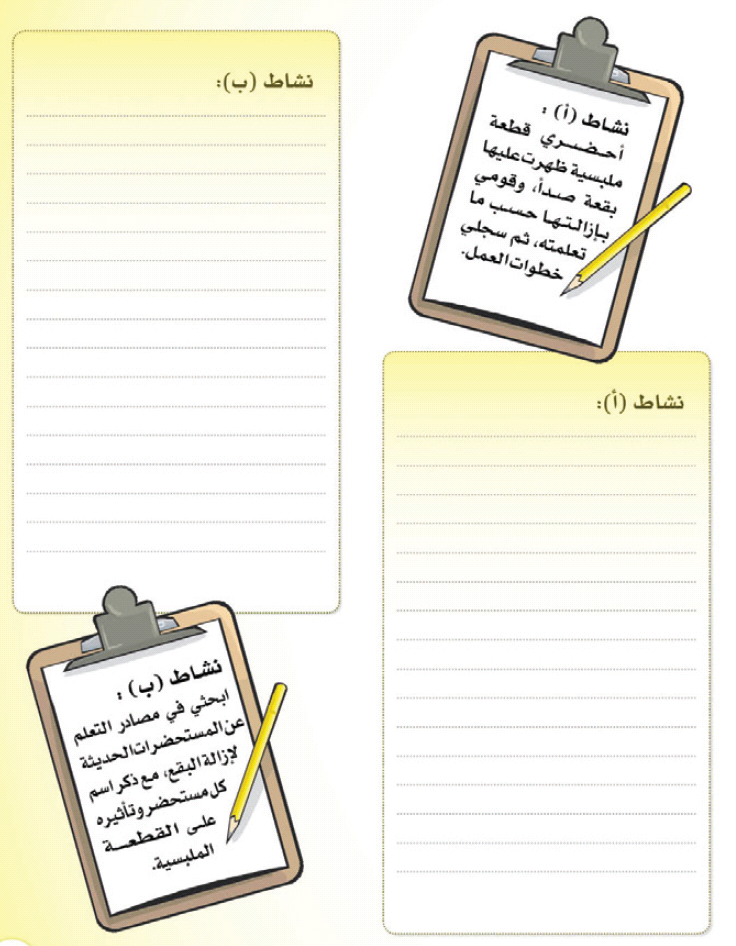